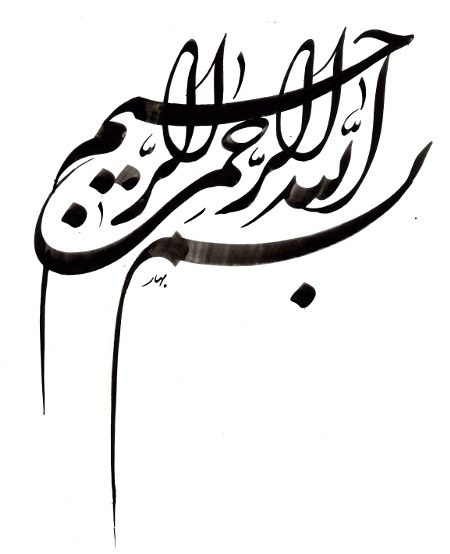 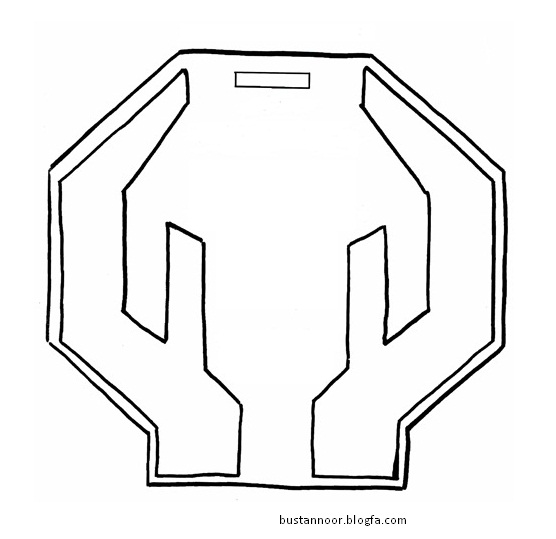 صدقه
نماز
و
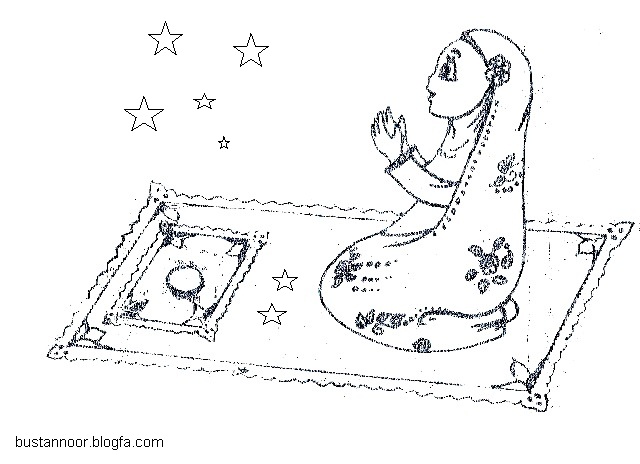 آیه:
إِنَّ الصَّلاةَ تَنْهَى‏ عَنِ الْفَحْشَآءِ وَالْمُنكَرِ (عنکبوت-آیه45)
همانا   نماز (انسان را) از فحشا و منكر باز می‌دارد
حدیث:
رسول اكرم صلى الله عليه و آله:
اَلصَّلاةُ مِفتاحُ كُلِّ خَيرٍ؛
نماز كليد همه خوبی هاست
الفردوس، ج 2، ص 404، ح 3796
شعر کودکانه
نماز
وقتی نماز می‌خونم
انگار تو آسمونم
من از زمین جدایم
پیش فرشته‌هایم
دستای من تو دستشون
پر می زنم به آسمون
من با اونا می رم بالا
می چینم از ستاره ها
ستاره از دستای من دوباره
پُر می‌شه جانمازم از ستاره
ستاره های رحمت الهی
میدن به تو اگه تو هم بخواهی
به شرطی که نمازتو بخونی
ترک نکنی قدرشو خوب بدونی
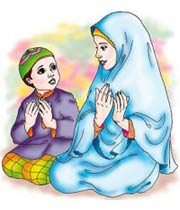 آیه:
  وَأَمَّا السَّائِلَ فَلَا تَنْهَرْ( ضحی آیه 10)
فقیر را نا امید بر نگردان(و با او مهربان باش)
حدیث:
امام على عليه ‏السلام: 
صدقه، نزد خداوند بارور مى‏شود
شعر کودکانه
گفت به پیامبرما                       خدای خوب و دانا 
 بگو تو به آدما                          تو هر کجای دنیا 
 اگر فقیری دیدن                     یا صداش رو شنیدن 
 بی اعتنا نباشن                        از بدی ها جدا شن 
 به حرف شیطون نکنن               فقیر رو بیرون نکنن
 کمک کنن زود به اون               باشن با اون مهربون 
 از چیزایی که دارن                   به اون فقیر هم بدن
 تا نمونه تو دنیا                        گرسنه و بی غذا 
 این کار، خوب و زیباست             گفته قرآن ماست
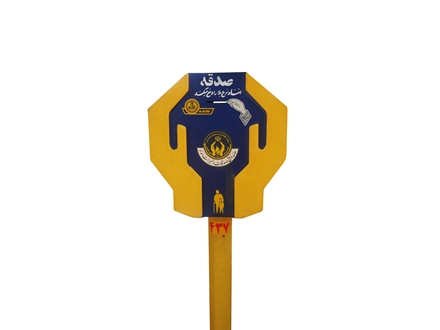